শুভ সকাল
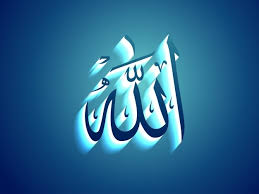 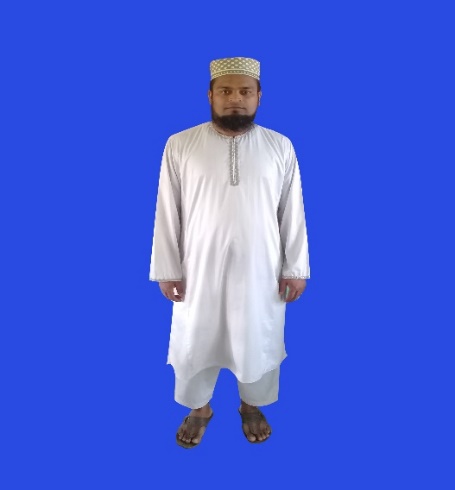 শিক্ষক পরিচিতি
পাঠ পরিচিতি
মাওলানা মোঃ আব্দুর রব
 প্রভাষক (আরবী)
  বুরাইয়া কামিল মাদরাসা
ছাতক,সুনামগঞ্জ।
মোবাইলঃ ০১৭১৫-২৭৮৫৫৬ 
Email: abdurrob1985@gmail.com
বিষয়ঃ আকাইদ ও ফিকহ
    শ্রেণিঃ দাখিল নবম 
    দ্বিতীয় ভাগঃ আল-ফিকহ 
    অধ্যায়ঃ দ্বিতীয় 
    পাঠঃ দ্বিতীয় 
    সময়ঃ ৪০ মিনিট
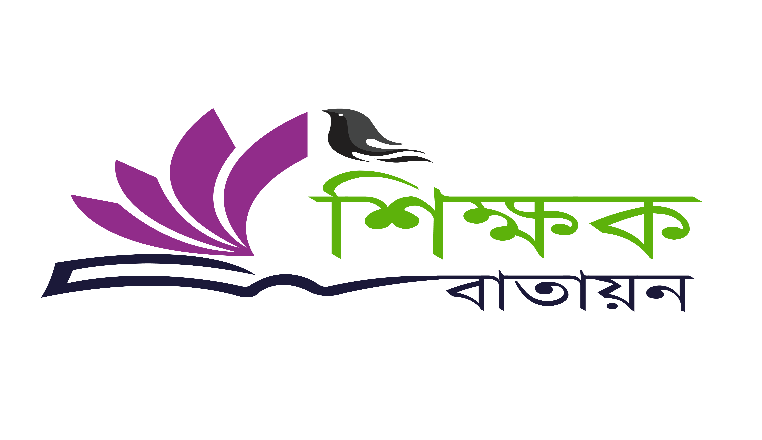 আজকের পড়া
কিতাবুস সালাত বা নামাজ
এই পাঠ শেষে শিক্ষার্থীরা ...............১। সালাত কি বলতে পারবে।২। সালাতের সময় বলতে পারবে। ৩। সালাত আদায়ের উপকারিতা কি বলতে পারবে।
ছবিগুলিতে কি বুঝায়?
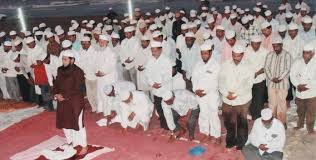 দাঁড়িয়ে নামাজ পড়ছে
সেজদারত অবস্থায়
ছবিতে কি বুঝাচ্ছে?
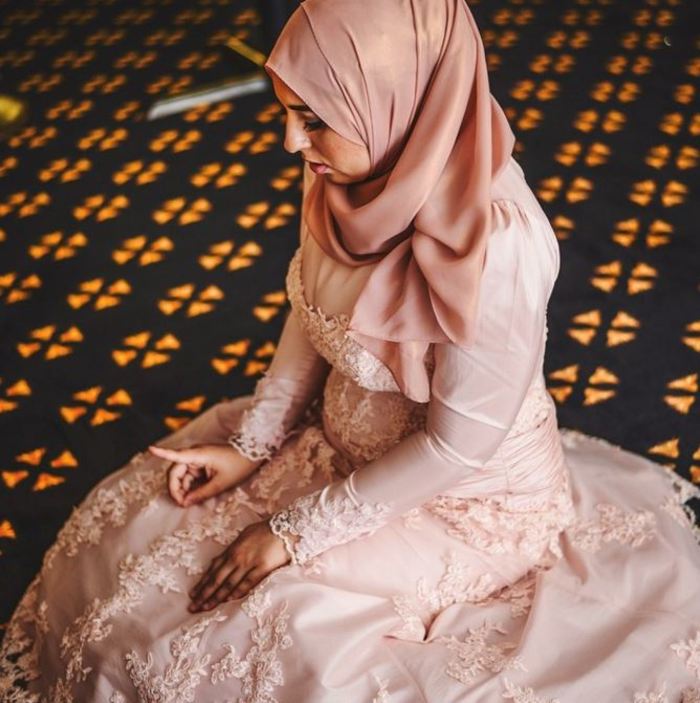 তাশাহুদরত অবস্থায়
নামাজ ইসলামের রুকুন,সময়মত নামাজ আদায় করা ফরয,আল-কোরআনে নামাজের ওয়াক্তের সময়সীমা বর্ণনা করা হয়েছে,নামাজ আদায়ে রয়েছে ইহকালিন শান্তি এবং পরকালিন মুক্তি । নামাজ মানুষকে খারাপ ও অশ্লিল কাজ থেকে বিরত রাখে।
دليل 
 #  ان الصلوة كانت علي المؤمنين  كتاب موقوتا 
 #  ان الصلوة تنهي عن الفحشاء والمنكر 
 #  من ترك الصلوة متعمدا فقد كفر-
নামাযের কিছু দৃশ্য
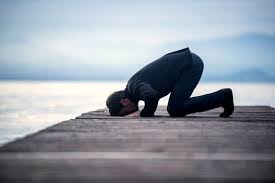 নামাজ প্রত্যেক সাবালক মুসলমান নর -নারীর উপর ফরয ,ইচ্ছাকৃতভাবে নামাজ তরক করা কুফুরি,নামাজ হচ্ছে বেহেস্তের চাবি  দলিল-
الصلوة مفتاح الجنة(الحديث)
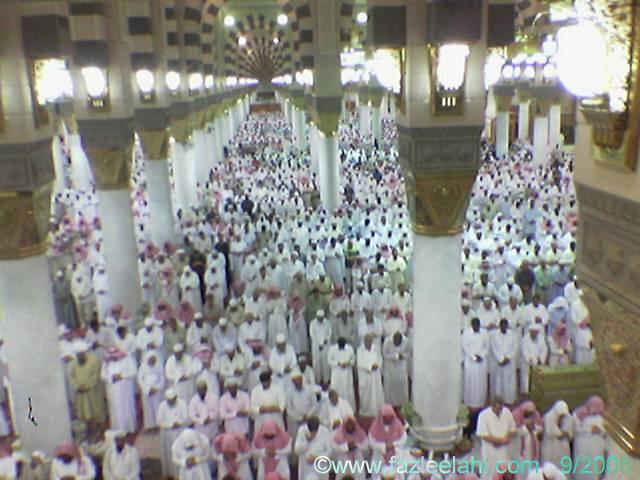 একক কাজ
নামাজ কয় ওয়াক্ত কি কি নামগুলি লিখ ?
নামাজে সামাজিক উপকারিতা কি লিখ ?
মূল্যায়ন

      ১। সালাতের শাব্দিক অর্থ কি.........
                  (ক) বিশ্বাস (খ) আন্ত সমর্পন (গ) প্রার্থনা 
      ২। সালাত কয় ওয়াক্ত......
                   (ক) ৩ ওয়াক্ত (খ) ৪ ওয়াক্ত (গ) ৫ ওয়াক্ত
বাড়ীর কাজ
নামাজের মুস্তাহাব সময় সমূহ লিখ?
আজকের জন্য সমাপ্তি